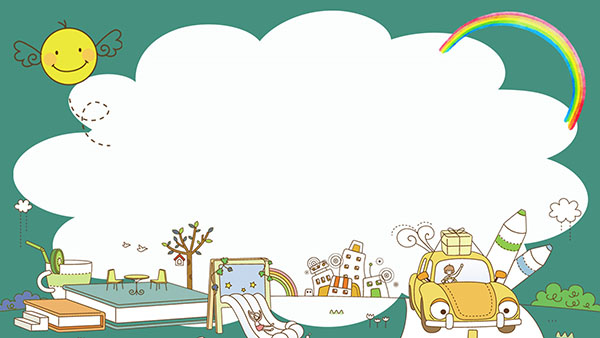 CHÀO MỪNG CÁC CON 
ĐẾN VỚI LỚP HỌC
Trực tuyến
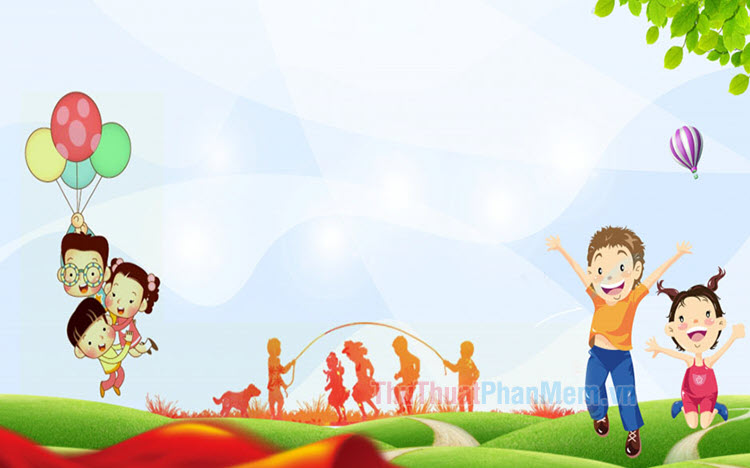 Thứ hai, ngày 10 tháng 11 năm 2022
Đạo đức
Bài: Em yêu quê hương (Tiết 1)
Bài: Em yêu quê hương
* Hoạt động 1: Tìm hiểu truyện “ Cây đa làng em”
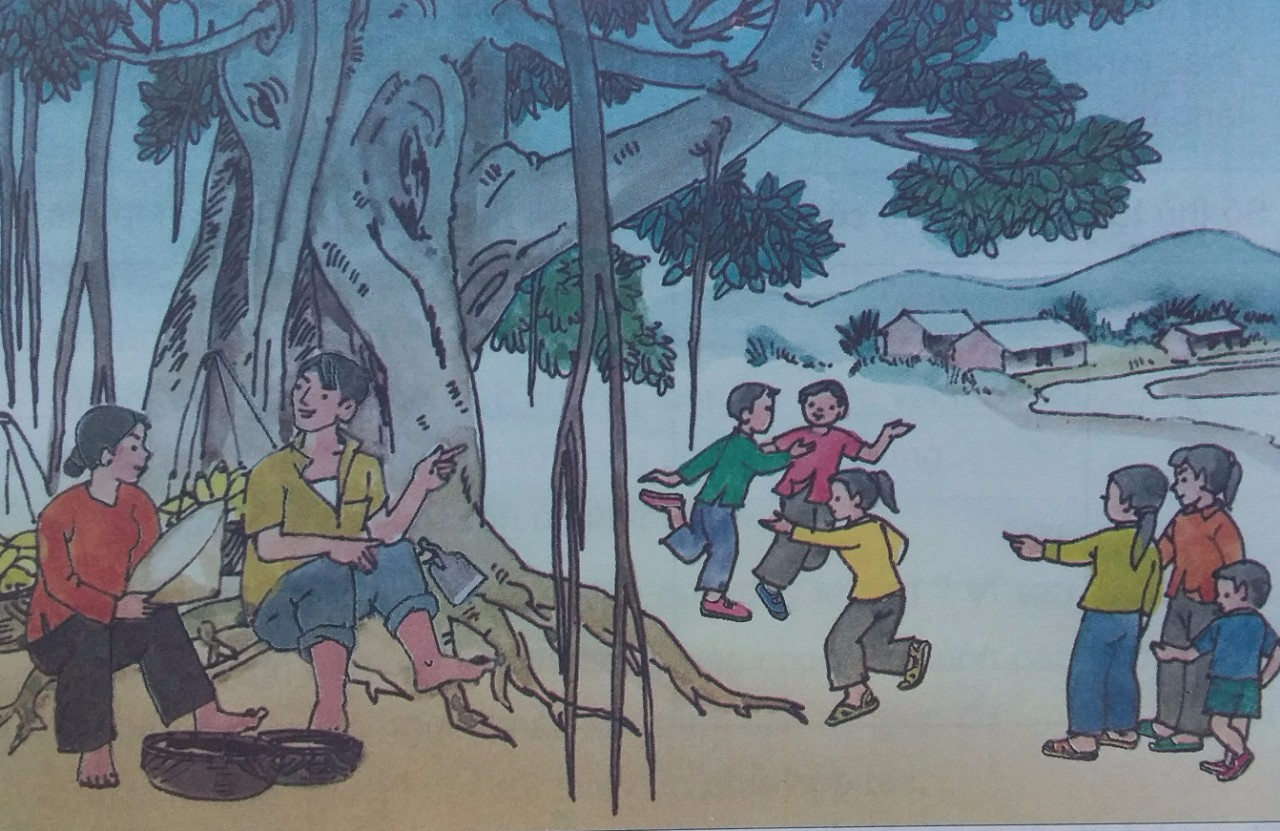 Cứ dịp hè, Hà lại được bố mẹ cho về thăm quê. Từ xa, em đã nhận ra cây đa cổ thụ đầu làng.
	Dân trong làng không ai nhớ cây đa có từ bao giờ, bởi khi họ sinh ra thì đã thấy “Ông Đa” rồi. Buổi trưa, các cô bác đi làm đồng về thường ngồi nghỉ dưới bóng mát của cây đa. Những làn gió đồng quê như giúp họ xua đi mệt nhọc. Trên cành cây, chim hót líu lo tạo nên một khúc nhạc nghe thật vui tai. Những ngày ở quê, Hà thường cùng các bạn rủ nhau ra gốc cây đa trò chuyện, vui chơi. Em cứ nghĩ rằng “Ông Đa” sẽ ở đây với làng mãi mãi…
	Thế mà năm nay về quê, Hà được nghe ông kể rằng, sau trận lụt vừa qua “ Ông Đa” bị “ốm”, dân làng đang ghóp tiền để chữa cho cây.
	Ngay tối hôm đó, Hà nhờ ông dẫn đến nhà bác trưởng thôn để ghóp số tiền mà em định mua sách đọc trong dịp hè. Hà cầu mong”Ông Đa” được khỏe mạnh và sống mãi với làng em.
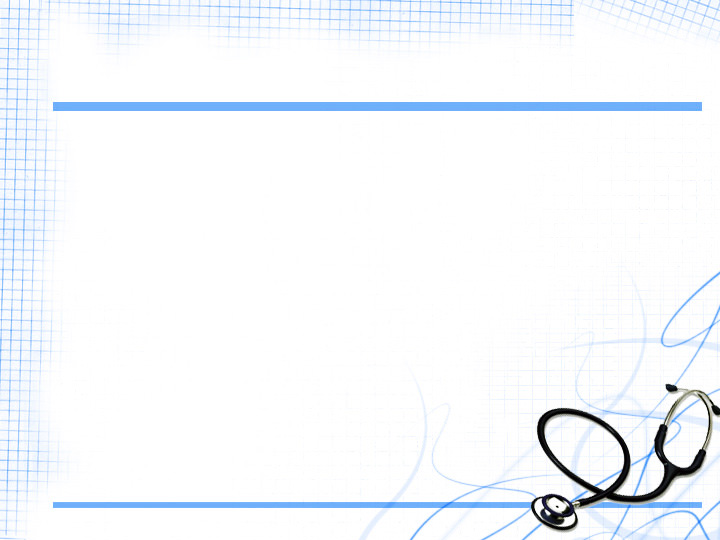 * Hoạt động 1: Tìm hiểu truyện “ Cây đa làng em”
Hoạt động 1: Tìm hiểu truyện “ Cây đa làng em”
1.  Vì sao dân làng lại gắn bó với cây đa? 
2. Hà gắn bó với cây đa như thế nào?
3.Hà góp tiền để làm gì?
4. Vì sao Hà làm như vậy?
5. Những vệc làm của bạn Hà thể hiện tình cảm gì với quê hương?
1. Vì sao dân làng lại gắn bó với cây đa?
Vì cây đa là biểu tượng của quê hương, cây đa đem lại nhiều lợi ích cho mọi người.
2. Hà gắn bó với cây đa như thế nào?
Mỗi lần về quê Hà đều cùng các bạn đến chơi dưới gốc đa.
3.Hà góp tiền để làm gì?
Hà góp tiền để chữa bệnh cho cây đa.
4. Vì sao Hà làm như vậy?
Vì Hà thể hiện tình cảm yêu quê hương của mình.
5. Những vệc làm của bạn Hà thể hiện tình cảm gì với quê hương?
Hà rất yêu quý quê hương của mình.
* Hoạt động 1: Tìm hiểu truyện “ Cây đa làng em”
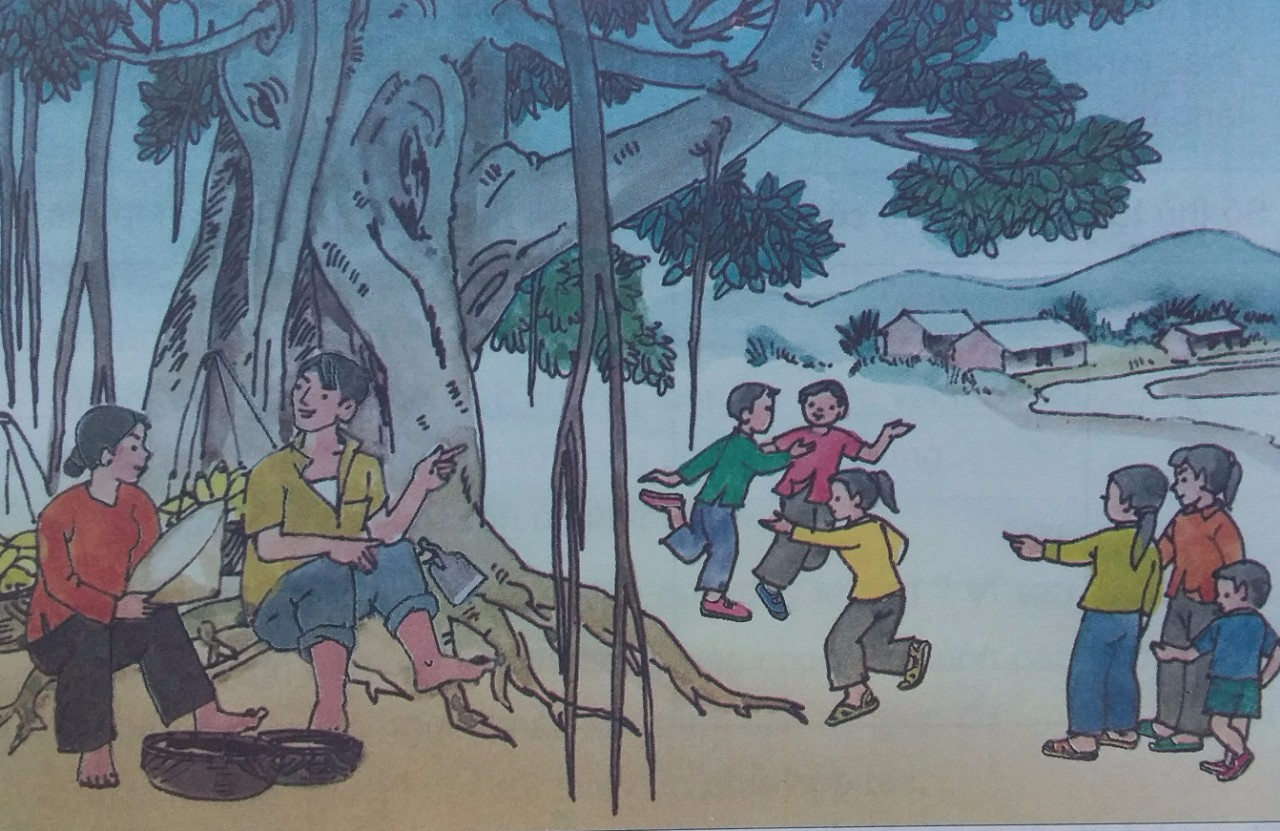 *Hoạt động 2: Bày tỏ ý kiến
Bài tập 1:Theo em, trường hợp nào dưới đây thể hiện tình yêu quê hương:
a. Nhớ về quê hương mỗi khi đi xa.
b. Tham gia hoạt động tuyên truyền phòng chống các tệ nạn xã hội ở địa phương.
c. Giữ gìn và phát huy truyền thống tốt đẹp của quê hương.
d.  Quyên góp tiền của để tu bổ di tích, xây dựng các công trình công cộng ở quê.
đ. Không thích về thăm nhà.
e. Tham gia trồng cây ở đường làng, ngõ xóm.
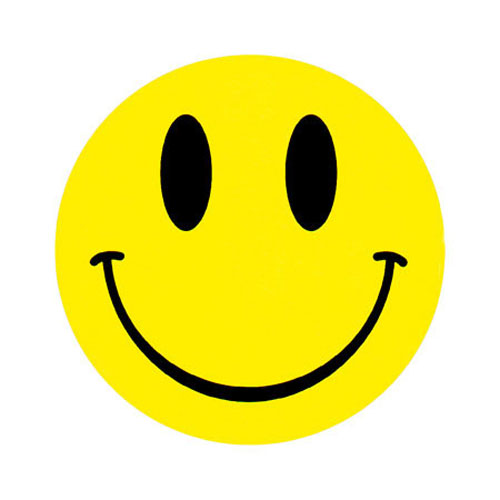 Thể hiện tình yêu quê hương
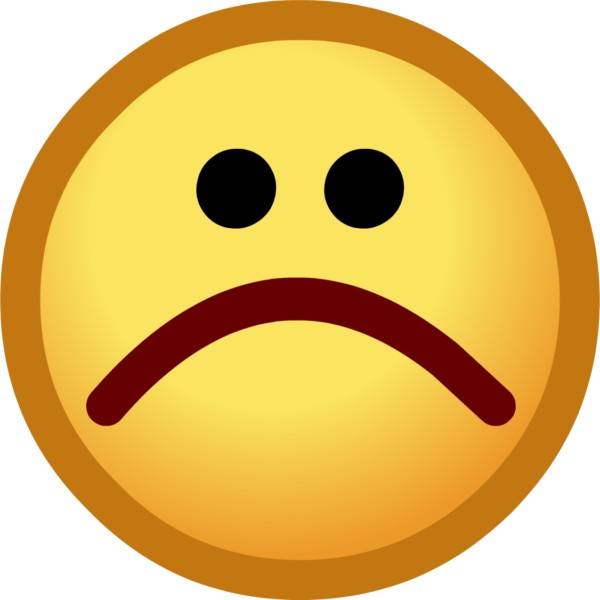 Không thể hiện tình yêu quê hương
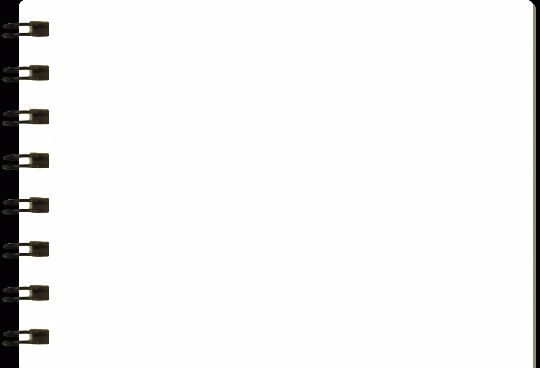 a. Nhớ về quê hương mỗi khi đi xa.
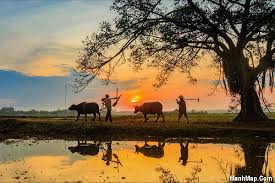 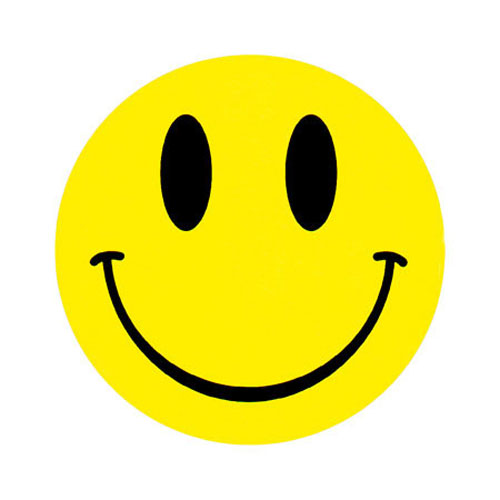 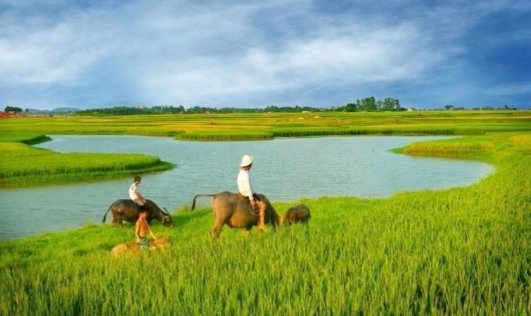 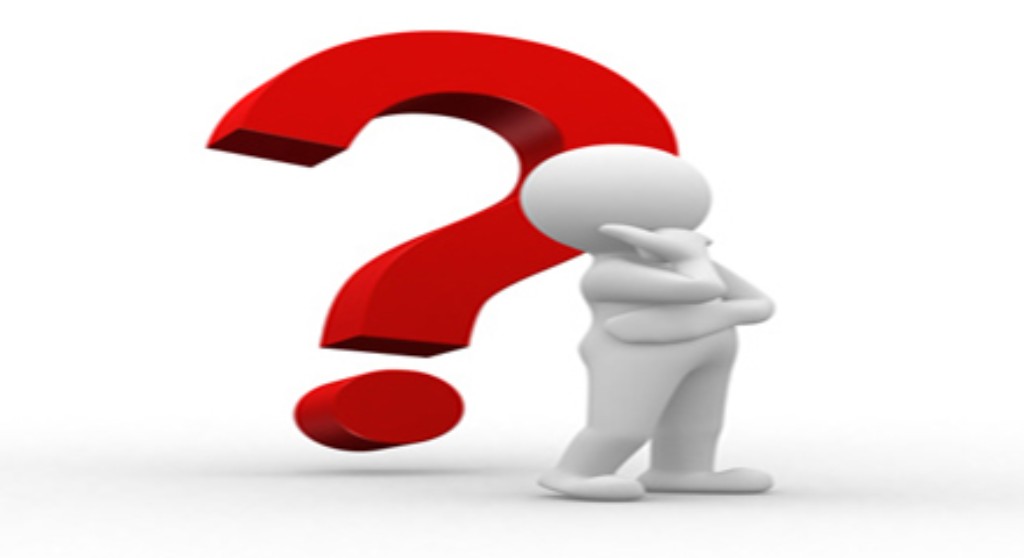 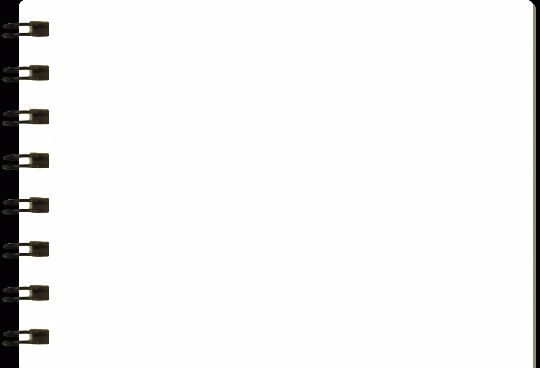 b. Tham gia hoạt động tuyên truyền phòng chống các tệ nạn xã hội ở địa phương.
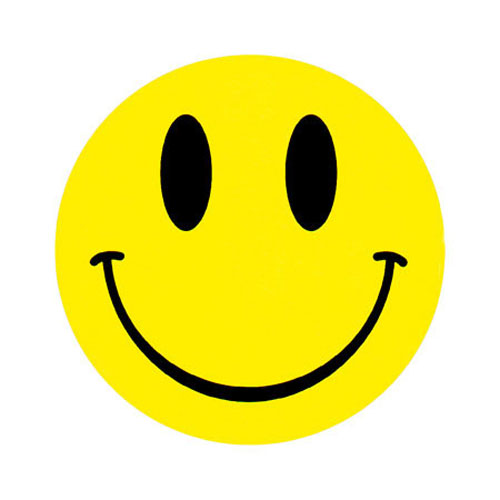 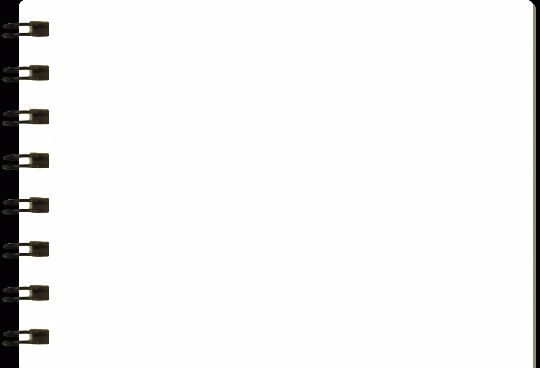 c. Giữ gìn và phát huy truyền thống tốt đẹp của quê hương.
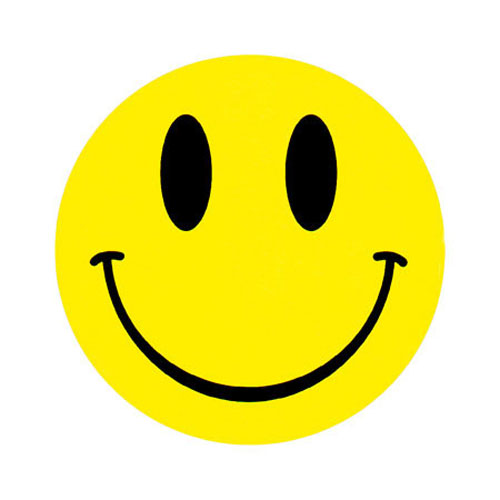 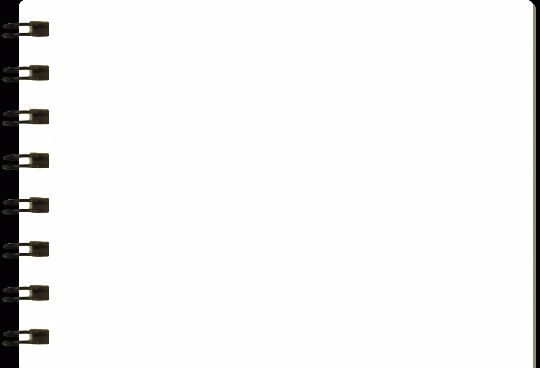 d.  Quyên góp tiền của để tu bổ di tích, xây dựng các công trình công cộng ở quê.
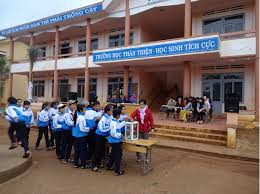 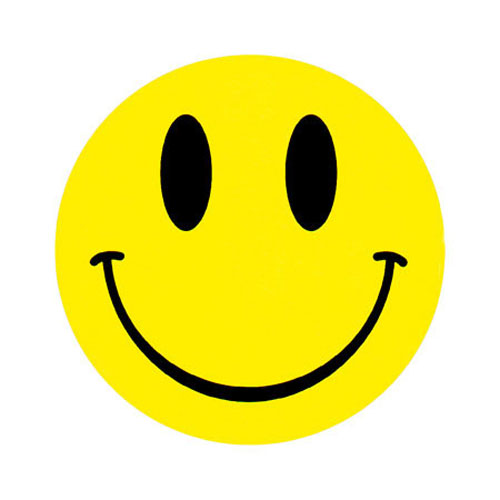 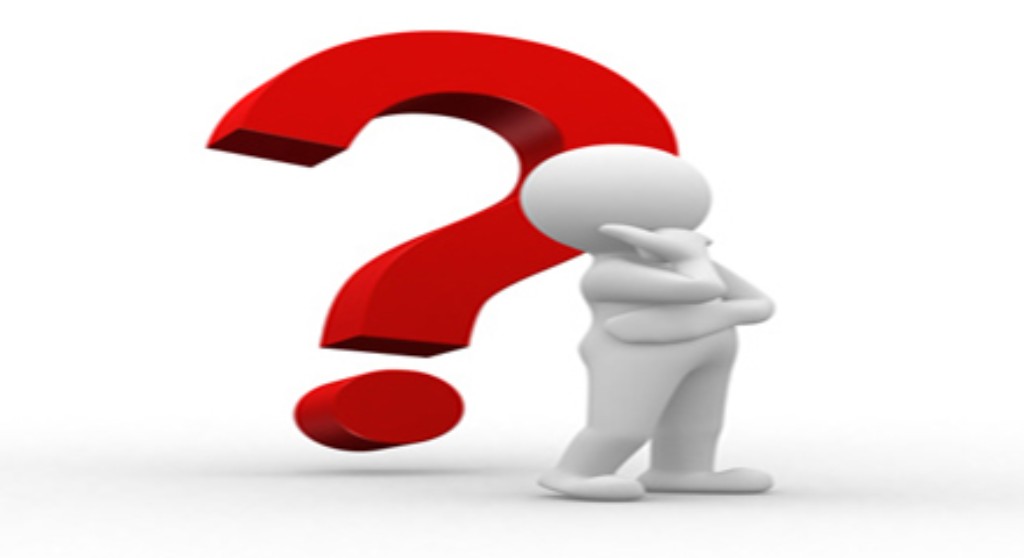 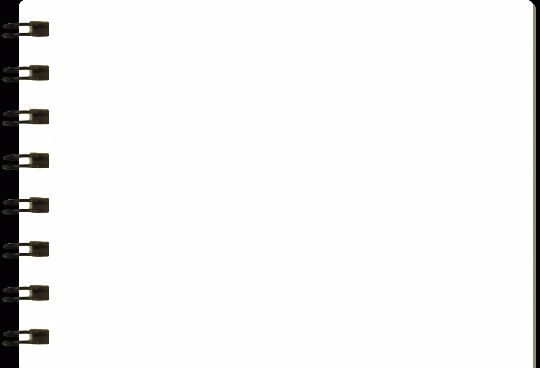 đ. Không thích về thăm nhà.
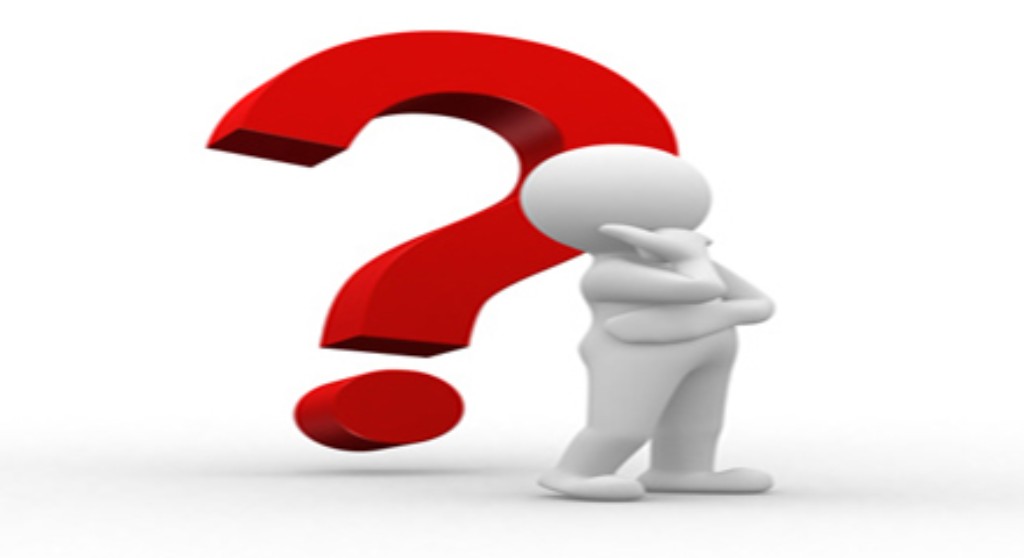 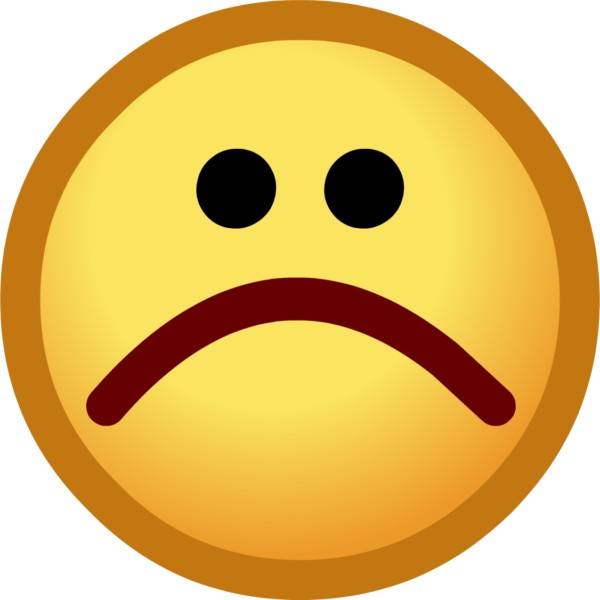 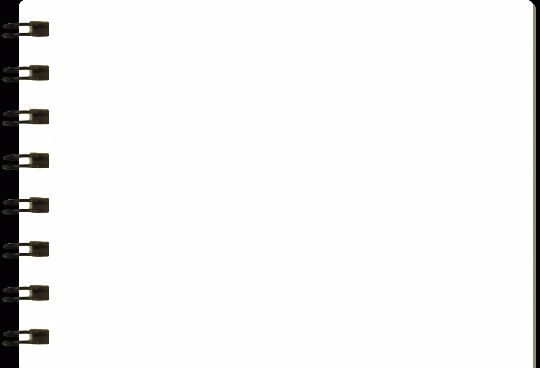 e. Tham gia trồng cây ở đường làng, ngõ xóm.
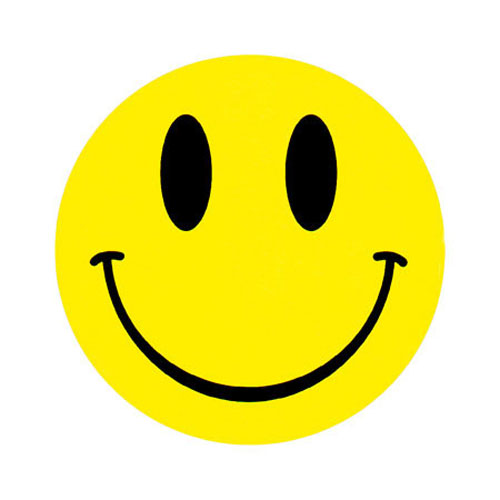 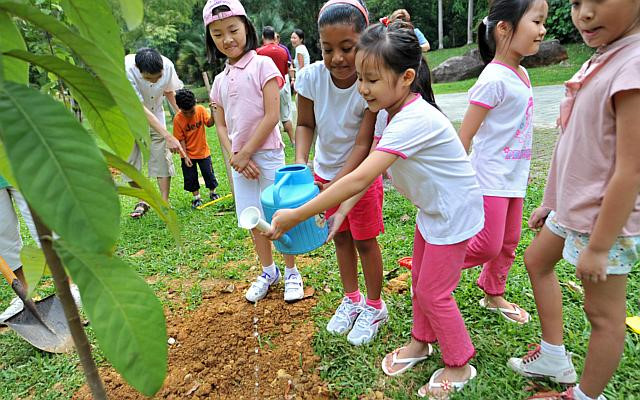 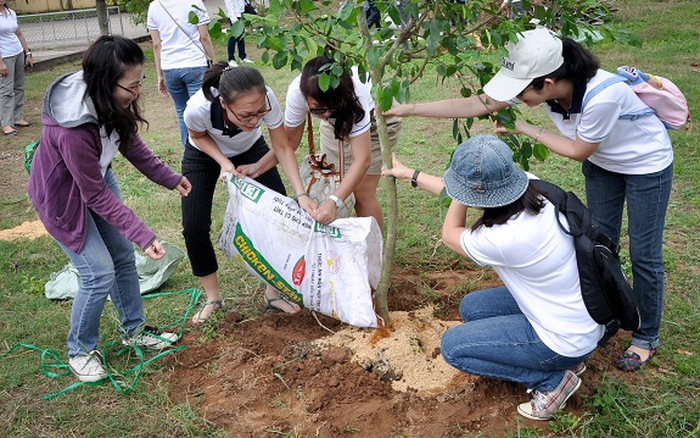 Bài tập 1:Theo em, trường hợp nào dưới đây thể hiện tình yêu quê hương:
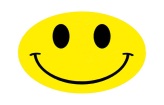 a. Nhớ về quê hương mỗi khi đi xa.
b. Tham gia hoạt động tuyên truyền phòng chống các tệ nạn xã hội ở địa phương.
c. Giữ gìn và phát huy truyền thống tốt đẹp của quê hương.
d.  Quyên góp tiền của để tu bổ di tích, xây dựng các công trình công cộng ở quê.
đ. Không thích về thăm nhà.
e. Tham gia trồng cây ở đường làng, ngõ xóm.
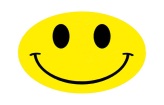 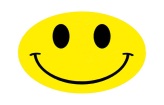 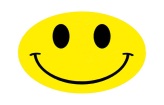 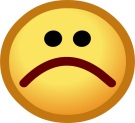 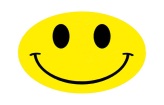 Bài tập 2 : Em tán thành với nhũng ý kiến nào dưới đây?
a. Tham gia xây dựng quê hương là biểu hiện của tình yêu quê hương. 
b. Chỉ cần tham gia xây dựng ở nơi mình đang sống.
c. Chỉ người nhà giàu mới cần có trách nhiệm đóng góp xây dựng quê hương.
d. Cần phải giữ gìn và phát huy nghề truyền thống của quê hương.
a. Tham gia xây dựng quê hương là biểu hiện của tình yêu quê hương.
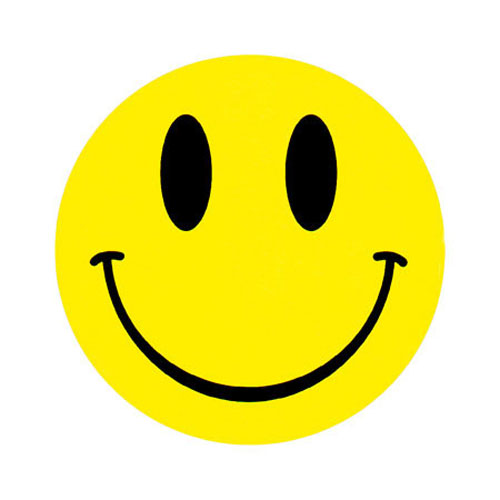 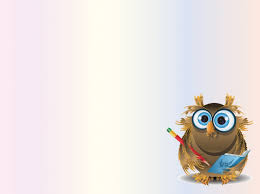 b. Chỉ cần tham gia xây dựng ở nơi mình đang sống.
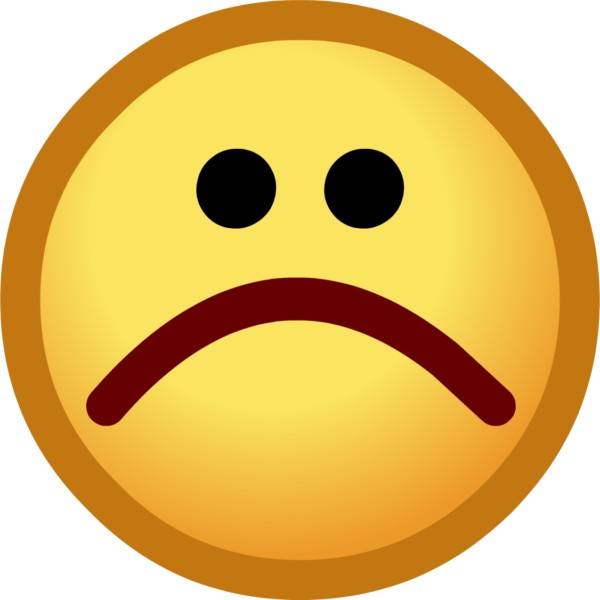 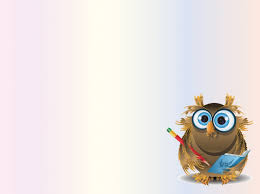 c. Chỉ người nhà giàu mới cần có trách nhiệm đóng góp xây dựng quê hương.
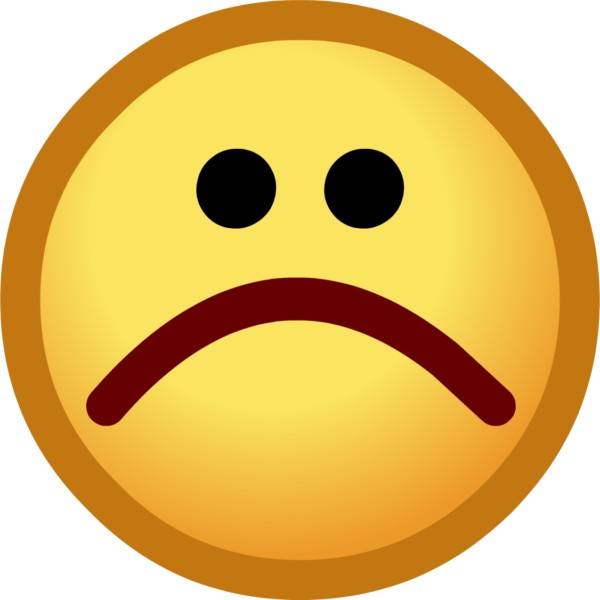 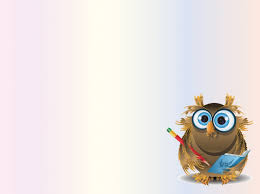 d. Cần phải giữ gìn và phát huy nghề truyền thống của quê hương.
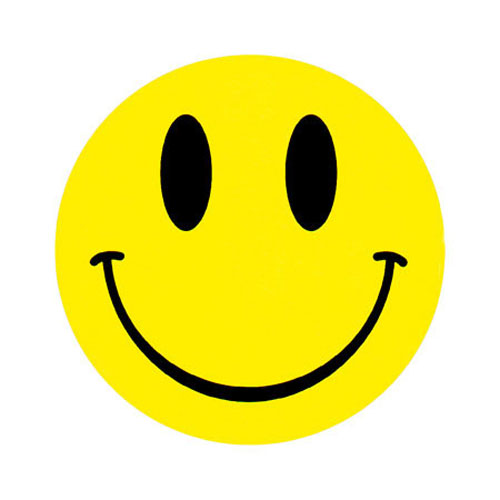 Bài tập 2 : Em tán thành với nhũng ý kiến nào dưới đây?
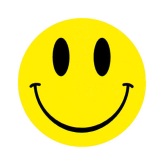 a. Tham gia xây dựng quê hương là biểu hiện của tình yêu quê hương. 
    b. Chỉ cần tham gia xây dựng ở nơi mình đang sống.
    c.Chỉ người nhà giàu mới cần có trách nhiệm đóng góp xây dựng quê hương.
    d. Cần phải giữ gìn và phát huy nghề truyền thống của quê hương.
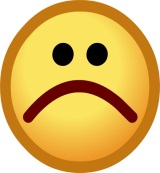 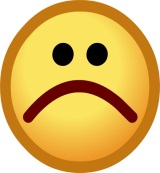 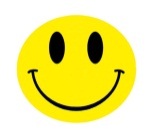 * Hoạt động 3: Liên hệ thực tế
Hãy  trao đổi với bạn bên cạnh về quê hương của mình để bạn hiểu mình hơn:
Bạn đã làm gì để thể hiện tình yêu quê hương?
Quê bạn ở đâu?
Bạn biết gì, nhớ gì về quê hương mình?
Đối với quê hương mình cần phải làm gì?
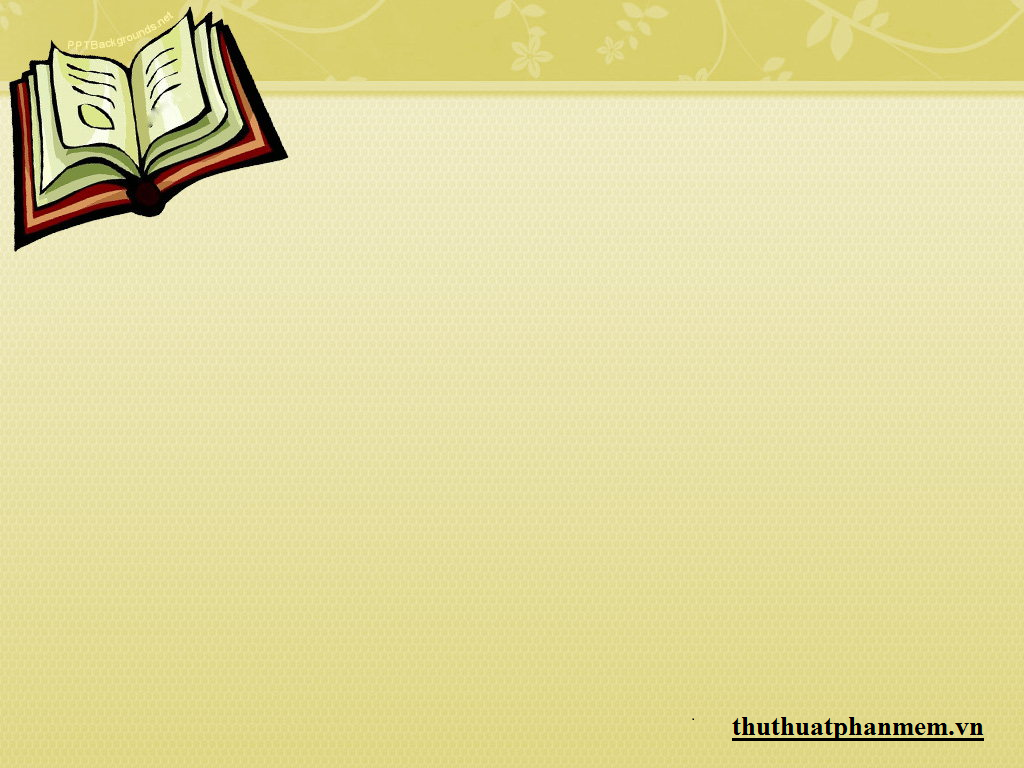 Thứ hai, ngày 17 tháng 12 năm 2021
Đạo đức

Bài: Em yêu quê hương
Ghi nhớ:
Quê hương mỗi người chỉ một
Như là chỉ một mẹ thôi.
Quê hương nếu ai không nhớ, 
Sẽ không lớn nổi thành người.

ĐỔ TRUNG QUÂN